Lær lettere
Studieteknikk for meir effektiv læring
Effektiv læring
Start læringen fra første time!
Vær aktiv!
Vær forberedt!
Vis positiv interesse!
Bruk av PC
Lær mer om bruk av datamaskinen
Bruk den aktivt til å finne informasjon, skrive tekster og lage presentasjoner
Lag et oversiktlig system for lagring av dokumenter
Ha bare faglige programmer tilgjengelig under læring
Læring i timene
Ta notater
Noter ned ord du ikke forstår
Still spørsmål
Vær aktiv i gruppearbeid
Bidra til et godt og positivt læringsmiljø
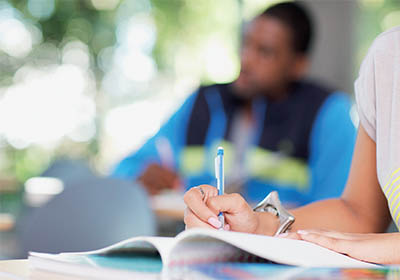 Lag tankekart for å huske bedre
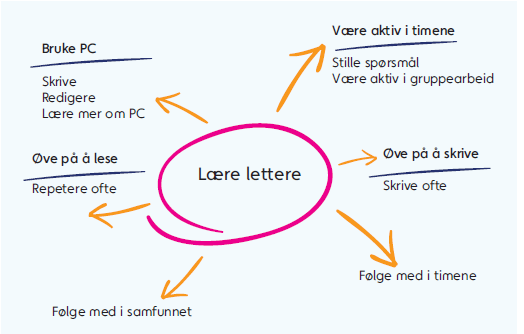 Lag to-kolonne nøkkelord
Døme:
Når du skal lese nytt fagstoff
Hva kan du om emnet fra før?
Se på bilder 
Se på overskrifter og margtekster
Hva handler teksten om?
Når du skal lese nytt fagstoff
Les rolig gjennom teksten

Stopp opp når du ikke forstår. Slå opp vanskelige ord.

Tenk igjennom om teksten handler om det du trodde. Hvis ikke, se over teksten på nytt.
Hvordan huske bedre
Gjenfortell stoffet for deg selv eller andre

Undervis en annen i stoffet

Spis sunt og sørg for å få mosjon
Vær en aktiv kunnskapssøker
Les aviser og bøker
Se på debatter
Les blogger og skriv selv 
Følg med i samfunnslivet rundt deg